Stevigheid en Beweging
Basisstof 3: Beenverbindingen
Blz. 21
Botten zitten op verschillende manieren aan elkaar vast.
DOOR:
1.Vergroeing.

2.Naad

3.Kraakbeen

4.Gewricht.
Vergroeid
Meerdere botten  zijn met elkaar vergroeid
Er is geen beweging mogelijk
Voorbeeld: heiligbeen ( onderste deel van je wervelkolom)
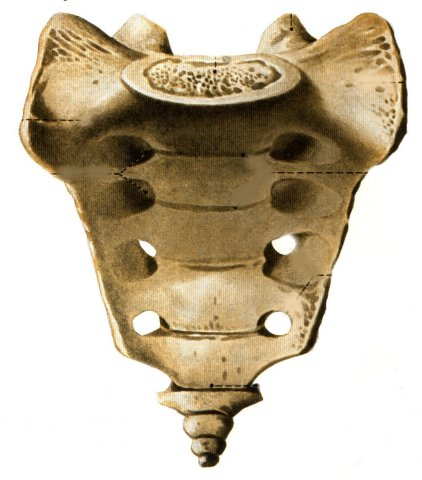 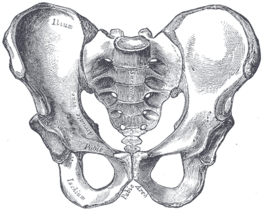 Door een naad
Meerdere botten door een naad verbonden
Er is geen beweging mogelijk
Voorbeeld: schedel
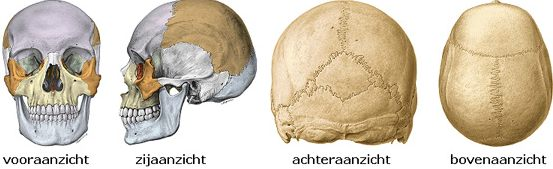 Door kraakbeen
Sommige botten zijn door kraakbeen verbonden
Kraakbeen is buigzaam, hierdoor is een beetje beweging mogelijk
Voorbeelden:- Ribben verbonden met borstbeen- Tussen de wervels
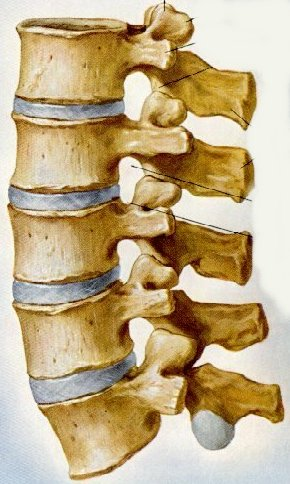 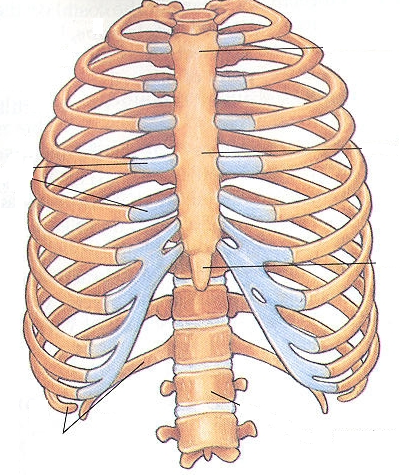 Door gewrichten
Dit is een verbinding tussen 2 botten.
Veel beweging mogelijk tussen de beenderen
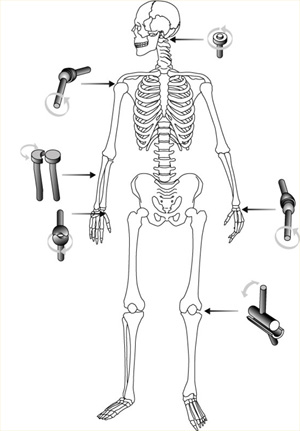 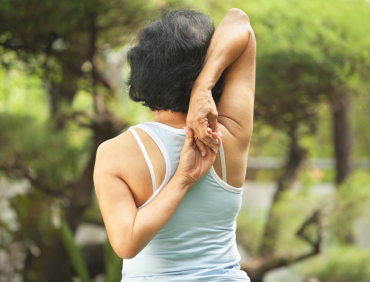 Typen gewrichten
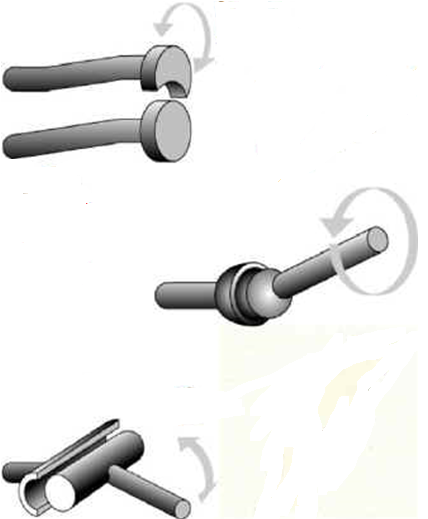 Rolgewricht
Kogelgewricht
Scharniergewricht
De bouw van een gewricht
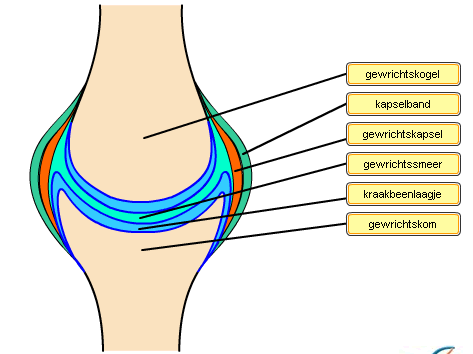 Bekijk onderstaand filmpje.
Als je een beginscherm krijgt druk op" start de video tour"
In het filmpje zie je een skelet met bij de verbindingen blauwe bolletjes. 
Als je op zijn blauw bolletje klikt krijg je een uitleg via een klein schermpje .
Filmpje verbindingen.